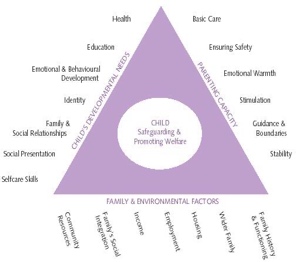 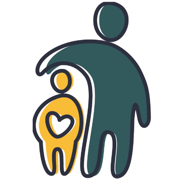 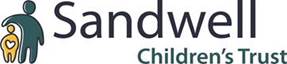 WHAT’S THE PLAN?
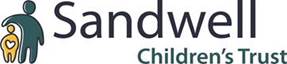